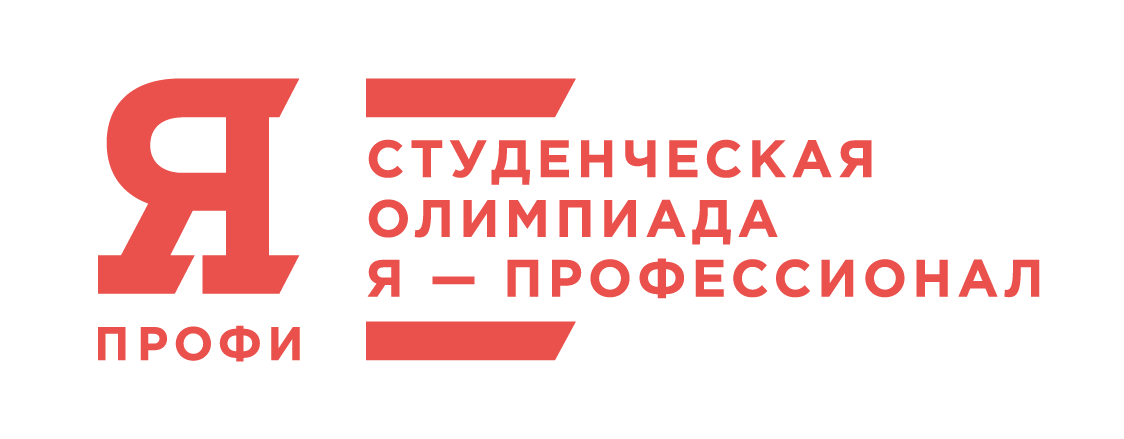 Вебинар для вузов – соорганизаторов «Олимпиада «Я – профессионал – 2018»
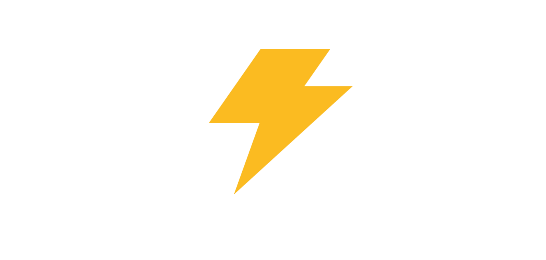 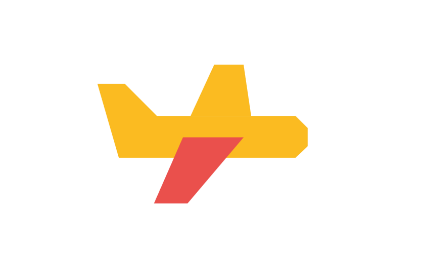 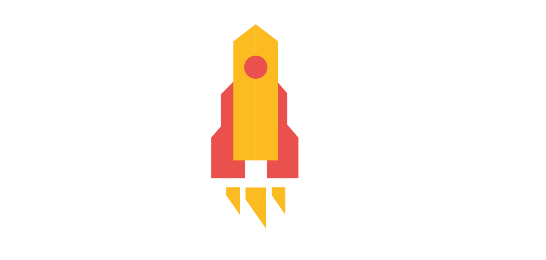 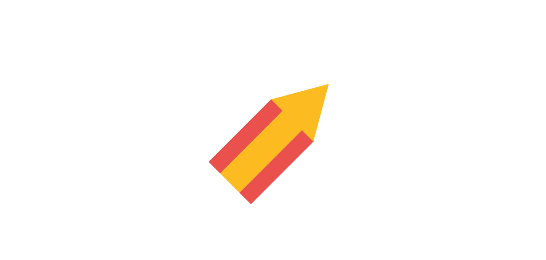 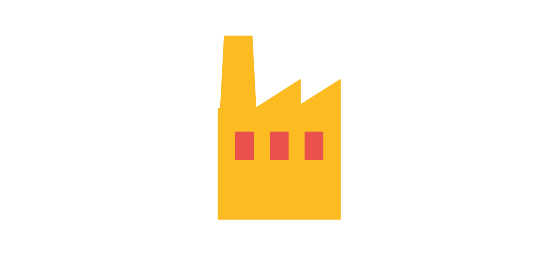 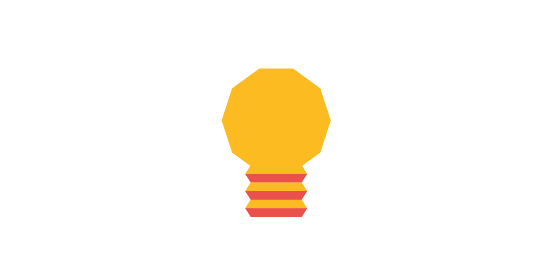 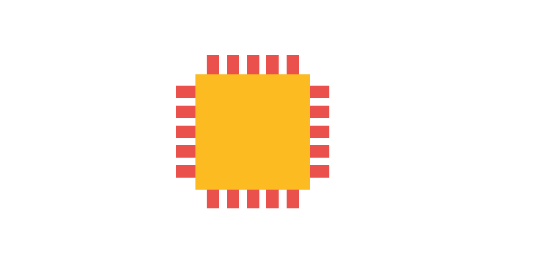 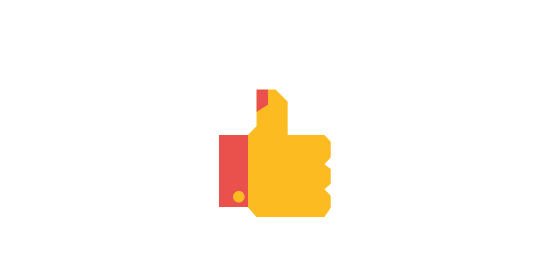 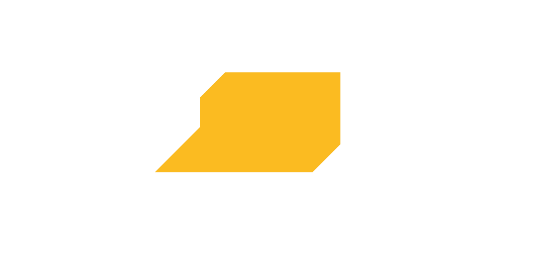 04 октября 2018
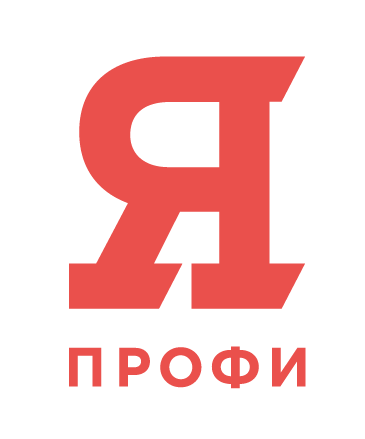 Структура заданий второго тура
Предметная часть:
владение предметом;
владение компетентностью содержательного оценивания.
Метапредметная часть: 
педагогические умения.
2
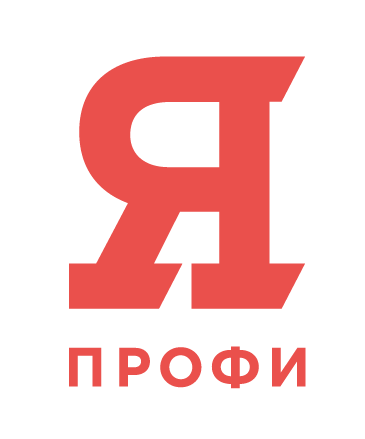 Владение предметом
Проверка уровня сформированности предметных знаний и умений по одному из предметов (русский язык, математика, история, география, английский язык, биология, физика, химия, информатика). 
Данный блок заданий в каждом варианте включает 20 заданий (по математике – 10 заданий) с кратким ответом в виде слова  (словосочетания) или числа, задания на соответствие или множественный выбор. 
Общее примерное время выполнения первого блока заданий составляет 40 мин.
3
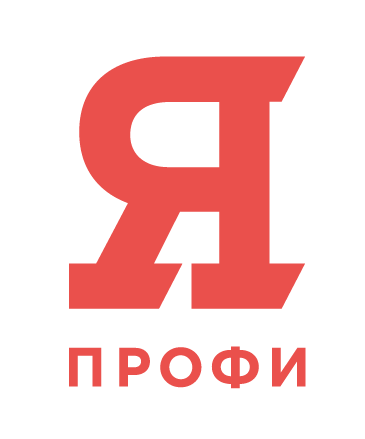 Проверка заданий учеников
Проверка профессиональной компетенции по оцениванию выполнения заданий с развернутым ответом: 1-3 задания с развернутым ответом, к которым приводятся критерии оценивания, и работы участников единого государственного экзамена, выполнявших эти задания. 
Каждая из предлагаемых для оценивания работ по выполнению заданий с развернутым ответом содержит какие-либо типичные ошибки, допускаемые  участниками ЕГЭ при выполнении заданий такого типа. 
Общее примерное время выполнения второго блока заданий составляет 20 мин.
4
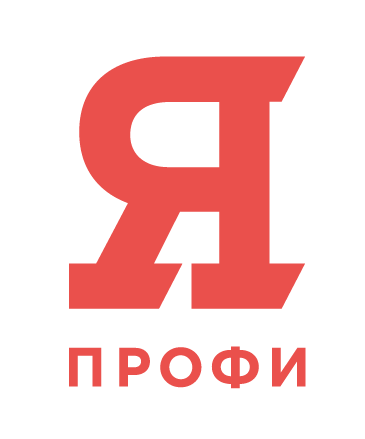 Каждый вариант теста включает от 15 до 40% (в зависимости от предмета) заданий на понимание сути процессов, явлений, фактов и т.п., и 60-85% заданий на применение знаний и анализ объектов, процессов и явлений как в типовых ситуациях, так и в новых ситуациях.
Максимальное количество тестовых баллов за тест - 100.
5
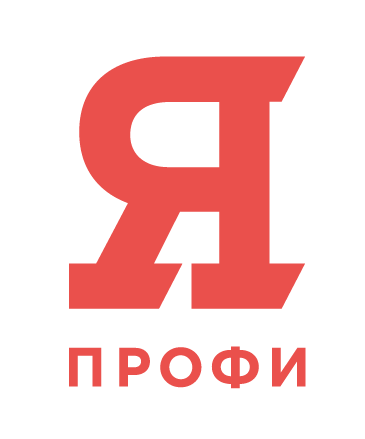 Метапредметный блок (часть1)
Задания с максимальными баллами 2 и 4

общие знания по возрастной и педагогической психологии
ориенетация в современных педагогических технологиях
один или два правильных ответа
6
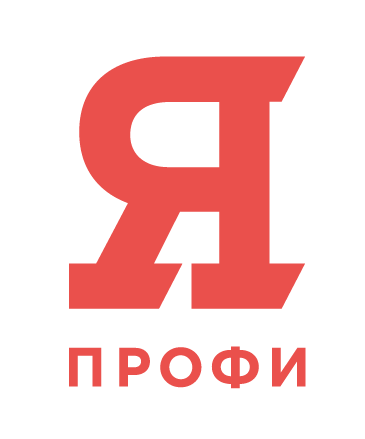 Пример задания
Установите стиль общения педагога по его высказыванию:
«Конечно, главными воспитателями детей должны быть их собственные родители, а не учитель. Правда, родителей самих еще нужно воспитывать».
1.             Демократический
2.             Авторитарный
3.             Либеральный
7
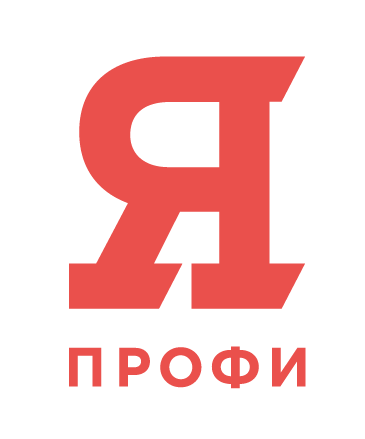 Метапредметный блок (часть 2)
soft skills (способность управлять конфликтами, исследовательские компетентности, эмоциональный интеллект, критическое мышление и когнитивная гибкость и др.) 
много правильных ответов, но с различным “весом” в баллах
8
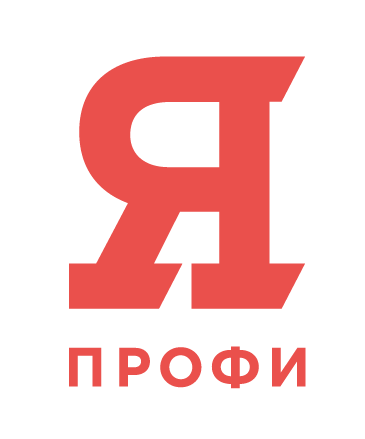 Пример задания
Определите аргументационную ошибку в ответе старшеклассника на профориентационной беседе.
Вопрос: Что бы вы выбрали в качестве приоритета – достигать чего-то или наслаждаться жизнью?
Ответ: Достигать чего-то, так как если я чего-то добьюсь, я смогу наслаждаться жизнью.

Вместо ответа на вопрос тут есть просто мнение.
Проблема аргумента в том, что человек декларирует выбор одного (достижения), но на самом деле предпочитает другое (наслаждение). 6 баллов
Ошибка в том, что не доказано, почему приоритетом является «достижение». Это просто рассуждение на предложенную тему.
Проблема в том, что для наслаждения жизнью не обязательно достигать чего-то.
Проблема в том, что автор слишком озабочен достижением, а не получением удовольствия, поэтому у него никогда не получится наслаждаться жизнью.
Это ложная идея. Достижение и наслаждение никак не связаны.
9
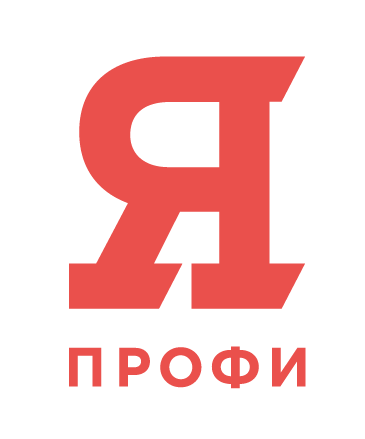 Пример задания
Ваша коллега Мария Павловна, учитель химии, обратилась к вам: она возмущена тем, как вели себя на её уроке ученики 9 класса. Коллега рассказывает про свои чувства, но суть ситуации все еще не ясна для вас. Какой вопрос лучше задать коллеге?
1.   А ты знаешь, что у меня недавно было, как эти же ученики вели себя на моем уроке?..
2.   Ты хочешь от меня поддержку или понять ситуацию лучше?
3.   Ты удивишься, если я скажу, что все еще не понимаю, что именно вызвало твои чувства?
4.   А ты говорила про возмутительное поведение учеников с психологом?
5.   Может стоит вызвать родителей возмутителей в школу?
6.   А ты к завучу обращалась, чтобы обсудить ситуацию на педсовете?
7.   Ты сказала ученикам про свои чувства?
10
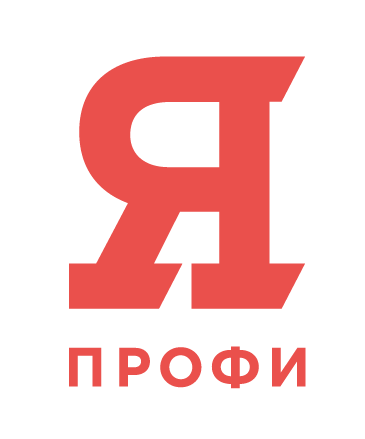 Наши контакты
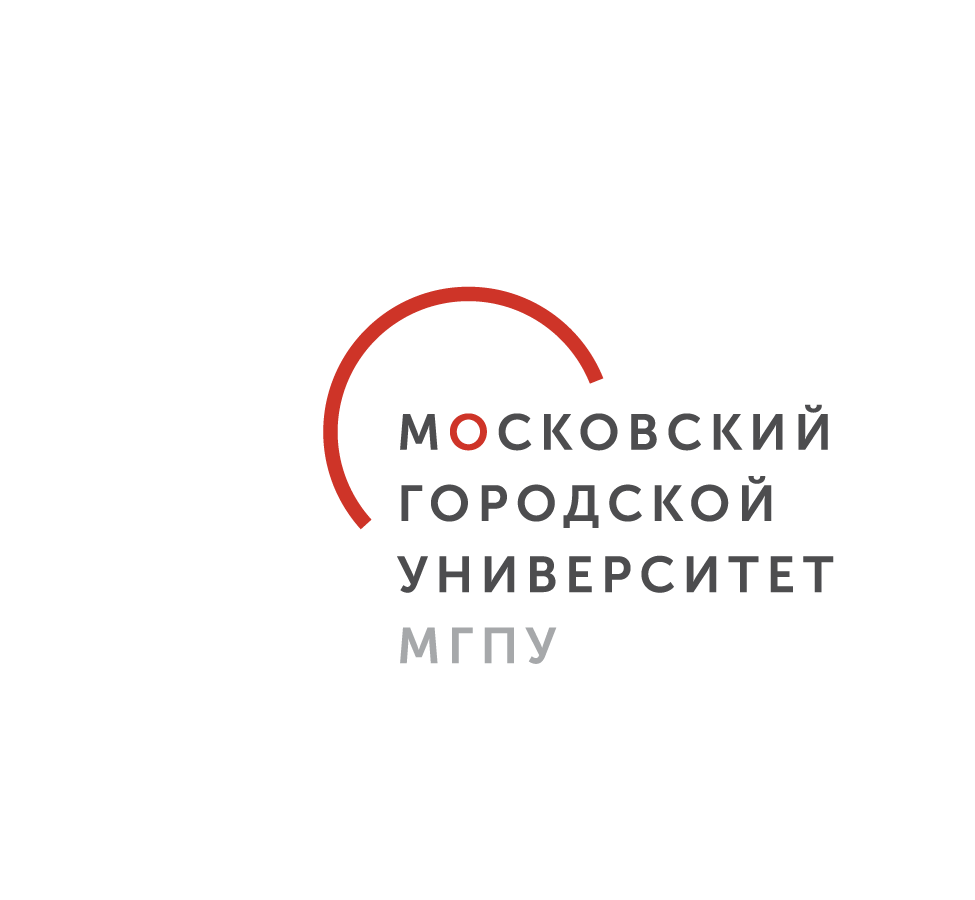 +7 (495) 699 41 25 
+7 (929) 928 52 83
 электронная почта: 
prof_olimp@mgpu.ru
11